2020-2021 Eğitim Öğretim Yılı  9. Sınıf Uyum Programı Sunumu
Okulumuza Hoş Geldiniz…
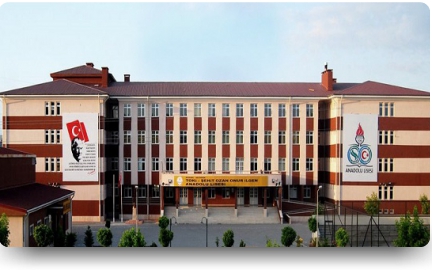 Okulumuzun BölümleriSınıf
Kantin
Öğretmenler Odası
Kütüphane
Toplantı Salonu
Bilgisayar Sınıfı
Müzik Sınıfı
Resim Sınıfı
Biyoloji-kimya Laboratuarı
Fizik Laboratuarı
Spor Salonu
Orta öğretim (lise)çocukluktan yetişkinliğe doğru yol alınan, duygu ve düşüncelerin çok hızlı değişip,  geliştiği zaman dilimidir.  Bu zamanı iyi ve bilinçli bir şekilde atlatan kişiler tüm yaşamları boyunca avantajlı olurlar.
Süreci iyi değerlendirmek için; öğrenci olarak görevlerimiz nelerdir, bizden beklenilen görev ve sorumluluklar nelerdir, bulunduğumuz kademenin sınıf geçme işlemleri, okul kuralları ve diğer yönetmelikleri nelerdir? Bunları doğru bir şekilde öğrenmek yararımıza olacaktır.
Lise eğitimi zorunlu eğitim kapsamındadır.
Örgün eğitim ya da açık öğretim olarak devam edilmesi gerekmektedir. 
Lise eğitiminde sınıf tekrarına kalma vardır. Örgün eğitimde  2 yıl üst üste sınıf tekrarına kalan kişinin okulla ilişiği kesilir ve açık öğretim lisesine gitmek durumunda kalınır.  Bu durumu yaşamamak için baştan çalışma disiplini oluşturarak düzenli ve verimli çalışma alışkanlığı edinmek gereklidir.
Sınıf tekrarına kalma nedeni
Yapılan bir araştırmada 9. Sınıf öğrencilerinin sınıf tekrarına kalmalarına neden olan en büyük etken; Ders çalışma alışkanlıklarının olmaması (%59) olarak tespit edilmiştir.
Bu durum  başarısızlığı beraberinde getirmekte ve dolayısıyla da sınıf tekrarına ve okul terkine neden olmaktadır.  
Araştırma sonucunun da gösterdiği üzere ders çalışma alışkanlığımız mutlaka olmalı…
Öğrencilerin uyacakları kurallar ve öğrencilerden beklenen davranışlar . Okula (yüz yüze eğitim başladığında) ve derslere (şimdilik canlı derslere) düzenli olarak devam etmeleri,.  Okul ile öğrenci ve velisi arasında imzalanan sözleşmede yer alan kurallara uygun davranmaları,. İnsana ve insan sağlığına gereken önemi vermeleri,
Yanlış algı oluşturabilecek tutum ve davranışlardan kaçınmaları, genel ahlak ve adaba uygun davranmaları,
Okulu benimsemeleri, öğretmenlerine saygı göstermeleri ve okul kurallarına uymaları
Bilişim araçlarını ve sosyal medyayı kişisel, toplumsal ve eğitsel yararlar doğrultusunda kullanmaları beklenir.
Cep telefonları, öğretmenler kurulunda alınan karar gereği dersin akışını bozucu davranışları engellemek için tedbiren toplanacaktır. İlk dersin başlangıcında toplanıp muhafaza altına alınan telefonlar, son ders bitiminde teslim edilecektir. Kurala aykırı hareket eden öğrencinin velisi okula çağrılır ve konu hakkında idari işlem yapılır.

Okul kıyafetiyle okula gelmek zorunludur. Makyaj, kolye, küpe, pirsing vb. okul ortamında yasaktır. Ayrıca erkek öğrenciler düzenli saç ve sakal tıraşı olmalıdır.
 Uyarılara rağmen kılık kıyafet kurallarına uymayan öğrenciler hakkında işlem yapılır.
Devam-devamsızlık
Pandemi  süreci dışındaki uygulama şekli aşağıdaki şekildedir.
Devamsızlık süresi özürsüz 10 günü, toplamda 30 günü (veli izni ve rapor hakkı) aşan öğrenciler, ders puanları ne olursa olsun başarısız sayılır ve sınıfta kalır.
Geç kalma yarım gün devamsızlıktan sayılır. 
5 gün den fazla özürsüz devamsızlığı olan öğrenci, teşekkür – takdir belgesi alamaz.
Sınıf Geçme Kuralları
Kimler doğrudan sınıf geçer?
(1)   Ders yılı sonunda her bir dersten iki dönem puanı bulunmak kaydıyla;
a) Tüm derslerden başarılı olan,
b) Başarısız dersi/dersleri olanlardan, yılsonu başarı puanı en az 50 olan öğrenciler doğrudan sınıf geçer.
(2)  Birinci fıkradaki şartları taşımakla birlikte yılsonu başarı puanıyla başarılı sayılamayacak derslerden başarısız olan öğrenciler, o dersten/derslerden sorumlu geçer (Baraj dersin zayıf ise baraj dersi sorumlu geçersin) Türk Dili Ve Edebiyatı baraj derstir.
Sorumlu olarak sınıf geçme nedir?
Ders yılı sonunda her bir dersten iki dönem puanı bulunmak kaydıyla doğrudan sınıfını geçemeyen öğrencilerden; bir sınıfta başarısız ders sayısı en fazla 3 ders olanlar sorumlu olarak sınıflarını geçer.  Ancak alt sınıflar da dâhil toplam 6 dersten fazla başarısız dersi bulunanlar sınıf tekrar eder.
Sorumluluk sınavları ne zaman yapılır?
Sorumluluk sınavları, ders yılı içerisinde yapılan yazılı ve/veya uygulamalı sınav esaslarına göre birinci dönemin ilk haftası, ikinci dönemin ilk haftası ile haziran ayı sonunda yapılır.
Öğrencilerin ödüllendirilmesi
Örnek davranışların ve başarıların niteliklerine göre ödüllendirilmesinde öğrencilere;
a) Teşekkür belgesi,
b) Takdir belgesi,
c) Onur belgesi,
ç) Üstün başarı belgesi verilir.
Okul öğrenci ödül ve disiplin kurulu, derslerdeki gayret ve başarılarıyla üstünlük gösteren, özürsüz devamsızlık süresi 5 günü geçmeyen, tüm derslerden başarılı olan, dönem puanlarının ağırlıklı ortalaması 70,00 ten aşağı olmayan ve davranış puanı 100 olan öğrencilerden;
a) 70,00-84,99 arasındakileri teşekkür belgesi,
b) 85,00 ve daha yukarı olanları takdir belgesi,
c) Ortaöğrenim süresince en az üç öğretim yılının bütün döneminde takdir belgesi alanları üstün başarı belgesi ile ödüllendirilir.
Onur belgesi ile ödüllendirme
Okul öğrenci ödül ve disiplin kurulu puan şartına bağlı kalmadan;
a) Türkçeyi doğru, güzel ve etkili kullanarak örnek olmak,
b) Bilimsel projelerle sosyal etkinliklere katılmak, bu çalışmalarda liderlik yapmak, yapılan etkinliklerde eğitime katkıda bulunmak ve üstün başarı göstermek,
c) Okul araç-gereç ve donanımlarıyla çevreyi koruma ve gözetmede davranışlarıyla örnek olmak,
ç) Görgü kurallarına uymada ve insan ilişkilerinde örnek olmak,
d) Trafik kurallarına uymada örnek davranışlar sergilemek,
e) Bilişim araçlarını kullanmada iyi örnek olacak davranışlar sergilemek,
f) Okula ve derslere düzenli olarak gelmek, bu yönde arkadaşlarına iyi örnek olmak,
ğ) Alınan sağlık ve güvenlik tedbirlerine uyarak konuyla ilgili örnek davranışlar sergileme gibi  davranışların  birkaçını gösteren davranış puanı indirilmemiş öğrencileri; öğretim yılı içinde herhangi bir ödül alıp almadığına bakılmaksızın öğrenci, öğretmen veya okul yönetiminin teklifi, onur kurulunun uygun görüşü doğrultusunda onur belgesiyle ödüllendirir.
Disiplin cezaları
Öğrencilere, disiplin cezasını gerektiren davranış ve fiillerinin niteliklerine göre;
a) Kınama,
b) Okuldan kısa süreli uzaklaştırma,
c) Okul değiştirme,
ç) Örgün eğitim dışına çıkarma
cezalarından biri verilir.
Kınama cezasını gerektiren davranışlar ve fiiller şunlardır:
a) Okulu, okul eşyasını ve çevresini kirletmek,
b) Okul yönetimi veya öğretmenler tarafından verilen eğitim ve öğretime ilişkin görevleri yapmamak,
c) Kılık-kıyafete ilişkin mevzuat hükümlerine uymamak,
ç) Tütün ve tütün mamullerini bulundurmak veya kullanmak,
d) Başkasına ait eşyayı izinsiz almak veya kullanmak,
e) Yalan söylemek,
f) Okula geldiği hâlde özürsüz eğitim ve öğretim faaliyetlerine, törenlere, sosyal etkinliklere ve okul pansiyonlarında etüde katılmamak, geç katılmak veya bunlardan erken ayrılmak,
g) Okul kütüphanesi, atölye, laboratuvar, pansiyon veya diğer bölümlerden aldığı kitap, araç-gereç ve malzemeyi, eksik vermek veya kötü kullanmak,
ğ) Okul yöneticilerine, öğretmenlerine, çalışanlarına ve arkadaşlarına kaba ve saygısız davranmak,
h) Dersin ve ders dışı eğitim faaliyetlerinin akışını ve düzenini bozacak davranışlarda bulunmak,
ı) Kopya çekmek veya çekilmesine yardımcı olmak,
i) Yatılı okullarda pansiyona geç gelmek,
j) Müstehcen veya yasaklanmış araç, gereç ve dokümanları okula ve okula bağlı yerlere sokmak veya yanında bulundurmak,
k) Kumar oynamaya yarayan araç-gereç ve doküman bulundurmak,
l) Bilişim araçlarını öğretmenler kurulunca belirlenen usul ve esaslara aykırı şekilde kullanmak,
m) Alınan sağlık ve güvenlik tedbirlerine uymamak,
n) Ders saatleri içinde öğretmenin bilgisi ve kontrolü dışında bilişim araçlarını açık tutarak dersin akışını bozmak,
o) Eğitim ortamlarında; dersler arası ile öğle arası dinlenme sürelerinde okul yönetiminin izni dışında bilişim araçlarını yanında bulundurmak ve kullanmak.
Kısa süreli uzaklaştırma cezasını gerektiren fiil ve davranışlar;
a)Okul yöneticilerine, öğretmenlerine, çalışanlarına ve arkadaşlarına karşı okul içinde ve dışında sözle, davranışla veya sosyal medya üzerinden hakaret etmek,
b)Pansiyonun düzenini bozmak, pansiyonu terk etmek, gece izinsiz dışarıda kalmak,
c) Kişileri veya grupları dil, ırk, cinsiyet, siyasi düşünce, felsefi ve dini inançlarına göre ayırmayı, kınamayı, kötülemeyi amaçlayan davranışlarda bulunmak veya ayrımcılığı körükleyici semboller taşımak,
ç) İzinsiz gösteri, etkinlik ve toplantı düzenlemek, bu tür gösteri, etkinlik ve toplantılara katılmak,
d) Her türlü ortamda kumar oynamak veya oynatmak,
e) Okul kurallarının uygulanmasını ve öğrencilere verilen görevlerin yapılmasını engellemek,
f) Okul yöneticilerine, öğretmenlerine, çalışanlarına, arkadaşlarına ve eğitim ortamlarında bulunan diğer kişilere hakaret etmek,
g) Müstehcen veya yasaklanmış araç, gereç, doküman ve benzerlerini eğitim ortamlarına sokmak veya yanında bulundurmak, paylaşmak,  dağıtmak, duvarlara ve diğer yerlere asmak, yapıştırmak, yazmak; bu amaçlar için okul araç-gerecini ve eklentilerini kullanmak,
ğ) Bilişim araçları veya sosyal medya yoluyla eğitim ve öğretim faaliyetlerine ve kişilere zarar vermek,
h) Okula geldiği hâlde özürsüz eğitim ve öğretim faaliyetlerine, törenlere ve diğer sosyal etkinliklere katılmamayı, geç katılmayı veya erken ayrılmayı alışkanlık haline getirmek,
ı) Kavga etmek, başkalarına fiili şiddet uygulamak,
i) Okul binası, eklenti ve donanımlarına, arkadaşlarının araç-gerecine siyasi, ideolojik veya müstehcen amaçlı yazılar yazmak, resim veya semboller çizmek,
j) Toplu kopya çekmek veya çekilmesine yardımcı olmak,
k) Sarhoşluk veren zararlı maddeleri bulundurmak veya kullanmak,
l) Millî ve manevi değerlere, genel ahlak ve adaba uygun olmayan tutum ve davranışlarda bulunmak,
m) Okul personelinin taşınır veya taşınmaz malına zarar vermek ve/veya malını tahrip etmek,
Okul değiştirme cezasını gerektiren fiil ve davranışlar;
a) Türk Bayrağına, ülkeyi, milleti ve devleti temsil eden sembollere saygısızlık etmek,
b) Millî ve manevi değerleri söz, yazı, resim veya başka bir şekilde aşağılamak; bu değerlere küfür ve hakaret etmek,
c) Okul çalışanlarının görevlerini yapmalarına engel olmak,
ç) Hırsızlık yapmak, yaptırmak ve yapılmasına yardımcı olmak,
d) Okulla ilişkisi olmayan kişileri, okulda veya eklentilerinde barındırmak,
e) (Değişik:RG-1/7/2015-29403)  Resmî belgelerde değişiklik yapmak; sahte belge düzenlemek ve kullanmak ve başkalarını yararlandırmak,
f) Okul sınırları içinde herhangi bir yeri, izinsiz olarak eğitim ve öğretim amaçları dışında kullanmak veya kullanılmasına yardımcı olmak,
g) Okula ait taşınır veya taşınmaz mallara zarar vermek,
ğ) Ders, sınav, uygulama ve diğer faaliyetlerin yapılmasını engellemek veya arkadaşlarını bu eylemlere katılmaya kışkırtmak,
h) Eğitim ve öğretim ortamına yaralayıcı, öldürücü silah ve patlayıcı madde ile her türlü aletleri getirmek veya bunları bulundurmak,
ı) Zor kullanarak veya tehditle kopya çekmek veya çekilmesini sağlamak,
i) Bağımlılık yapan zararlı maddeleri bulundurmak veya kullanmak,
j) Yerine başkasını sınava sokmak, başkasının yerine sınava girmek,
k) (Değişik:RG-1/7/2015-29403)   Eğitim ve öğretim ortamında; siyasi ve ideolojik amaçlı eylem düzenlemek, başkalarını bu gibi eylemler düzenlemeye kışkırtmak, düzenlenmiş eylemlere katılmak,
l) Siyasi partilere, bu partilere bağlı yan kuruluşlara, derneklere, sendikalara ve benzeri kuruluşlara üye olmak, üye kaydetmek, para toplamak ve bağışta bulunmaya zorlamak,
m) (Değişik:RG-1/7/2015-29403)   Bilişim araçları veya sosyal medya yoluyla eğitim ve öğretimi engellemek, kişilere ağır derecede maddi ve manevi zarar vermek,
n) İzin almadan okulla ilgili; bilgi vermek, basın toplantısı yapmak, bildiri yayınlamak ve dağıtmak, faaliyet tertip etmek veya bu kapsamdaki faaliyetlerde etkin rol almak,
o) Bir kimseyi ya da grubu suç sayılan bir eylemi yapmaya, böyle eylemlere katılmaya, yalan bildirimde bulunmaya veya suçu yüklenmeye zorlamak,
ö) Zor kullanarak başkasına ait mal ve eşyaya el koymak, başkalarını bu işleri yapmaya zorlamak,
p) (Ek:RG-1/7/2015-29403)  Genel ahlak ve adaba uygun olmayan, yanlış algı oluşturabilecek tutum ve davranışları alışkanlık hâline getirmek,
r) (Ek:RG-1/7/2015-29403)   Kişilere, arkadaşlarına ve okul çalışanlarına; söz ve davranışlarla sarkıntılık yapmak, iftira etmek, başkalarını bu davranışlara kışkırtmak veya zorlamak, yapılan bu fiilleri sosyal medya yoluyla paylaşmak, yaymak,
s) (Ek:RG-1/7/2015-29403)   Pansiyon düzenini bozmayı, pansiyonu terk etmeyi ve gece izinsiz dışarıda kalmayı alışkanlık hâline getirmek,
ş) (Ek:RG-16/9/2017-30182) Kesici, delici, yaralayıcı ve benzeri aletlerle kendine zarar vermek.
Örgün eğitim dışına çıkarma cezasını gerektiren davranışlar;
a) Türk Bayrağına, ülkeyi, milleti ve devleti temsil eden sembollere hakaret etmek,
b) Türkiye Cumhuriyeti'nin devleti ve milletiyle bölünmez bütünlüğü ilkesine ve Türkiye Cumhuriyetinin insan haklarına ve Anayasanın başlangıcında belirtilen temel ilkelere dayalı millî, demokratik, laik ve sosyal bir hukuk devleti niteliklerine aykırı miting, forum, direniş, yürüyüş, boykot ve işgal gibi ferdi veya toplu eylemler düzenlemek; düzenlenmesini kışkırtmak ve düzenlenmiş bu gibi eylemlere etkin olarak katılmak veya katılmaya zorlamak,
c) Kişileri veya grupları; dil, ırk, cinsiyet, siyasi düşünce, felsefi ve dini inançlarına göre ayırmayı, kınamayı, kötülemeyi amaçlayan bölücü ve yıkıcı toplu eylemler düzenlemek, katılmak, bu eylemlerin organizasyonunda yer almak,
ç) Kurul ve komisyonların çalışmasını tehdit veya zor kullanarak engellemek,
d) Bağımlılık yapan zararlı maddelerin ticaretini yapmak,
e) Okul ve eklentilerinde güvenlik güçlerince aranan kişileri saklamak ve barındırmak,
f) Eğitim ve öğretim ortamını işgal etmek,
g) Okul içinde ve dışında tek veya toplu hâlde okulun yönetici, öğretmen, eğitici personel, memur ve diğer personeline karşı saldırıda bulunmak, bu gibi hareketleri düzenlemek veya kışkırtmak,
ğ) Okul çalışanlarının görevlerini yapmalarına engel olmak için fiili saldırıda bulunmak ve başkalarını bu yöndeki eylemlere kışkırtmak,
h) Okulun taşınır veya taşınmaz mallarını kasıtlı olarak tahrip etmek,
ı) Yaralayıcı, öldürücü her türlü alet, silah, patlayıcı maddeleri (Ek ibare:RG-5/9/2019-30879) veya fiziki güç kullanmak suretiyle bir kimseyi yaralamaya teşebbüs etmek, yaralamak, öldürmek, maddi veya manevi zarara yol açmak,
i) Kişi veya kişilere her ne sebeple olursa olsun eziyet etmek; işkence yapmak veya yaptırmak, cinsel istismar ve bu konuda kanunların suç saydığı fiilleri işlemek,
j) Çete kurmak, çetede yer almak, yol kesmek, adam kaçırmak; kapkaç ve gasp yapmak, fidye ve haraç almak,
k) Yasa dışı örgütlerin ve kuruluşların, siyasi ve ideolojik görüşleri doğrultusunda propaganda yapmak, eylem düzenlemek, başkalarını bu gibi eylemleri düzenlemeye kışkırtmak, düzenlenmiş eylemlere etkin biçimde katılmak, bu kuruluşlara üye olmak, üye kaydetmek; para toplamak ve bağışta bulunmaya zorlamak,
l) (Değişik:RG-1/7/2015-29403)   Bilişim araçları veya sosyal medya yoluyla; bölücü, yıkıcı, ahlak dışı ve şiddeti özendiren sesli, sözlü, yazılı ve görüntülü içerikler oluşturmak, bunları çoğaltmak, yaymak ve ticaretini yapmak.
(5) Yukarıda belirtilenlerin dışında ve disiplin cezası verilmesini gerektiren fiil ve hâllere nitelik ve ağırlıkları itibarıyla benzer eylemlerde bulunanlara suça uygun cezalar verilir.
(6) (Ek:RG-5/9/2019-30879) Örgün eğitim dışına çıkarma cezası alan öğrenciler açık öğretim kurumlarına kaydının yapılabilmesi için açık öğretim irtibat bürolarına yönlendirilir.
Davranış puanının indirilmesi
MADDE 170- (1) Her ders yılı başında öğrencilerin davranış puanı 100’dür.
(2) Ceza alan öğrencilerin davranış puanlarından;
a) Kınama cezası için 10,
b) Okuldan kısa süreli uzaklaştırma cezası için 20,
c) Okul değiştirme cezası için 40,
ç) Örgün eğitim dışına çıkarma cezası için 80 puan indirilir.
Ceza alan öğrenci teşekkür, takdir v.b belge alamaz
Sevgili öğrencilerimiz, burada bahsedilen  ve benzeri konuları detaylı incelemek için MİLLÎ EĞİTİM BAKANLIĞI ORTAÖĞRETİM KURUMLARI YÖNETMELİĞİ’ ni incelebilirsiniz.
CANLI DERS TAKİPLERİ..
Önemli !..
DERSLERİ TAKİP EDEREK KATILIM SAĞLAYALIM.
TRT Eba lise tv de ki videoları takip edelim. 
Uzaktan eğitim devam ettiği sürece canlı ders ve Eba TV. Takibini yapalım.
 Öğrencinin  takip yüzdesi alınıyor.  Derslere katılım takibi yapılıyor. 
 Zamanın neyi göstereceği kesin değil. Yüz yüze eğitim başladığında ya da eğitime uzaktan devam edildiğinde sınav zamanı öğrenciler burada anlatılan konulardan sorumlu tutulacak ve sınav soruları o  konulardan oluşturulacaktır. Bunun bilincinde olarak dersleri takip etmek yararlı olacaktır.